Για επανάληψη…
Σελίδες 78-82: 
8, 9, 11, 14, 16
Άσκηση 8/Σελ.80
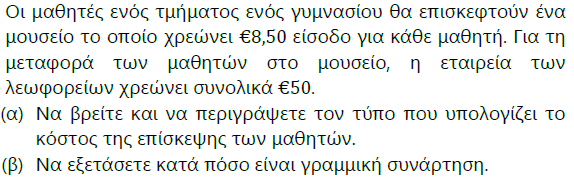 y = 8,5x +50
Ορίζει γραμμική συνάρτηση, αφού είναι της μορφής y=αx+β
Άσκηση 9 /Σελ.80
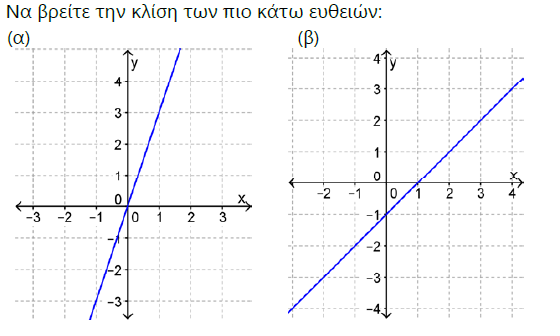 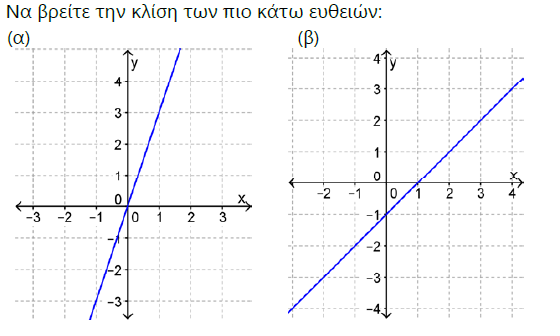 (α)
• Β
• Α
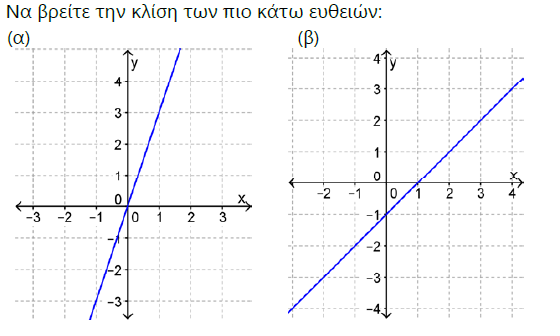 (β)
• Β
• Α
Άσκηση 9 /Σελ.80
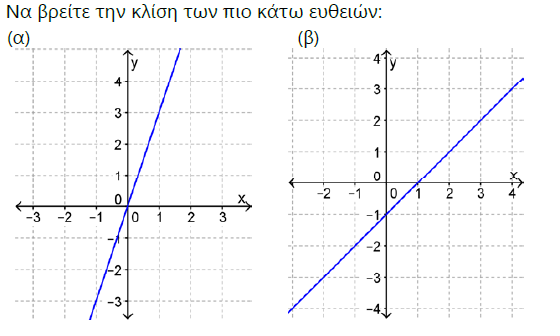 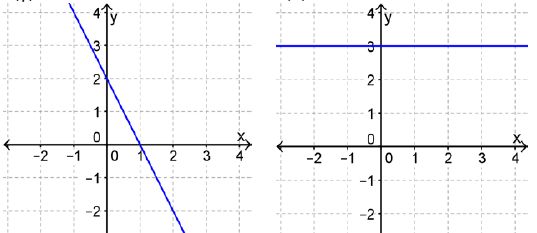 (γ)
• Α
• Β
(δ)
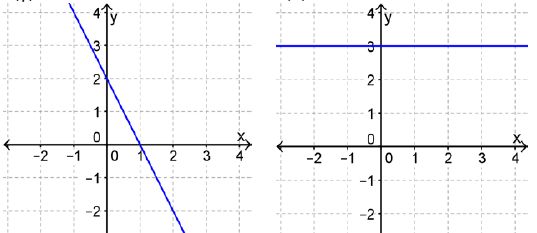 • Β
• Α
Άσκηση 11 /Σελ. 81
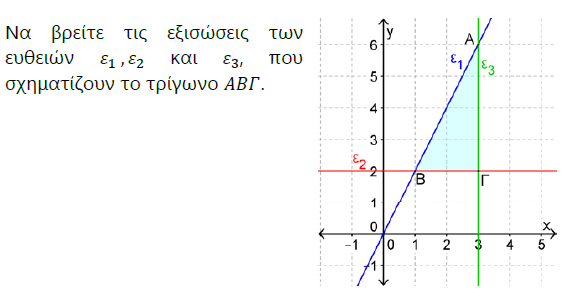 (3,6)
(ε1)
(3,2)
(1,2)
(0,β)=(0,0)
β=0
ε1: y = 2x
(ε3): Α(3,6)
(ε2): B(1,2)
ε3 // y’y 
ε3: x=κ
ε2//x’x
ε2: y= β
ε1: x=3
ε2: y= 2
xA=3
yΒ = 2
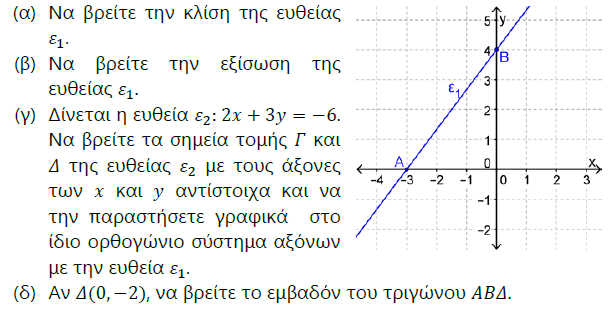 Άσκηση 14 /Σελ. 81
(0,4)
(α)
• Γ
(-3,0)
• Δ
ε2
(γ) Πίνακας Τιμών
(δ) Εμβαδόν ΑΒΔ
(0,β)=(0,4)
β=4
(β)
3y = -6 → y=-2
2x = -6 → x=-3
Άσκηση 16 /Σελ. 82
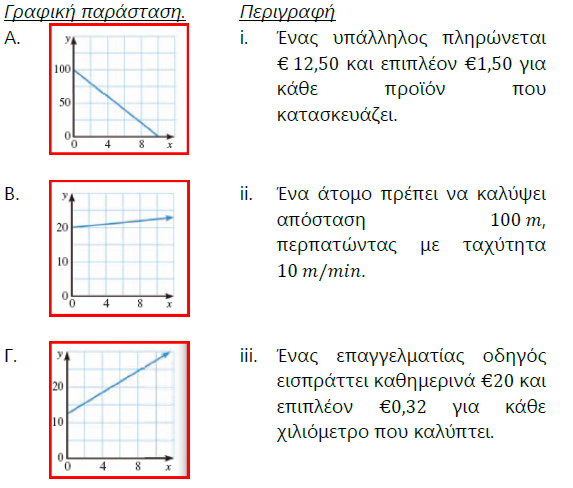